This Day in History                       April 8
History
April 8, 1766 - 1st Fire Escape Patented
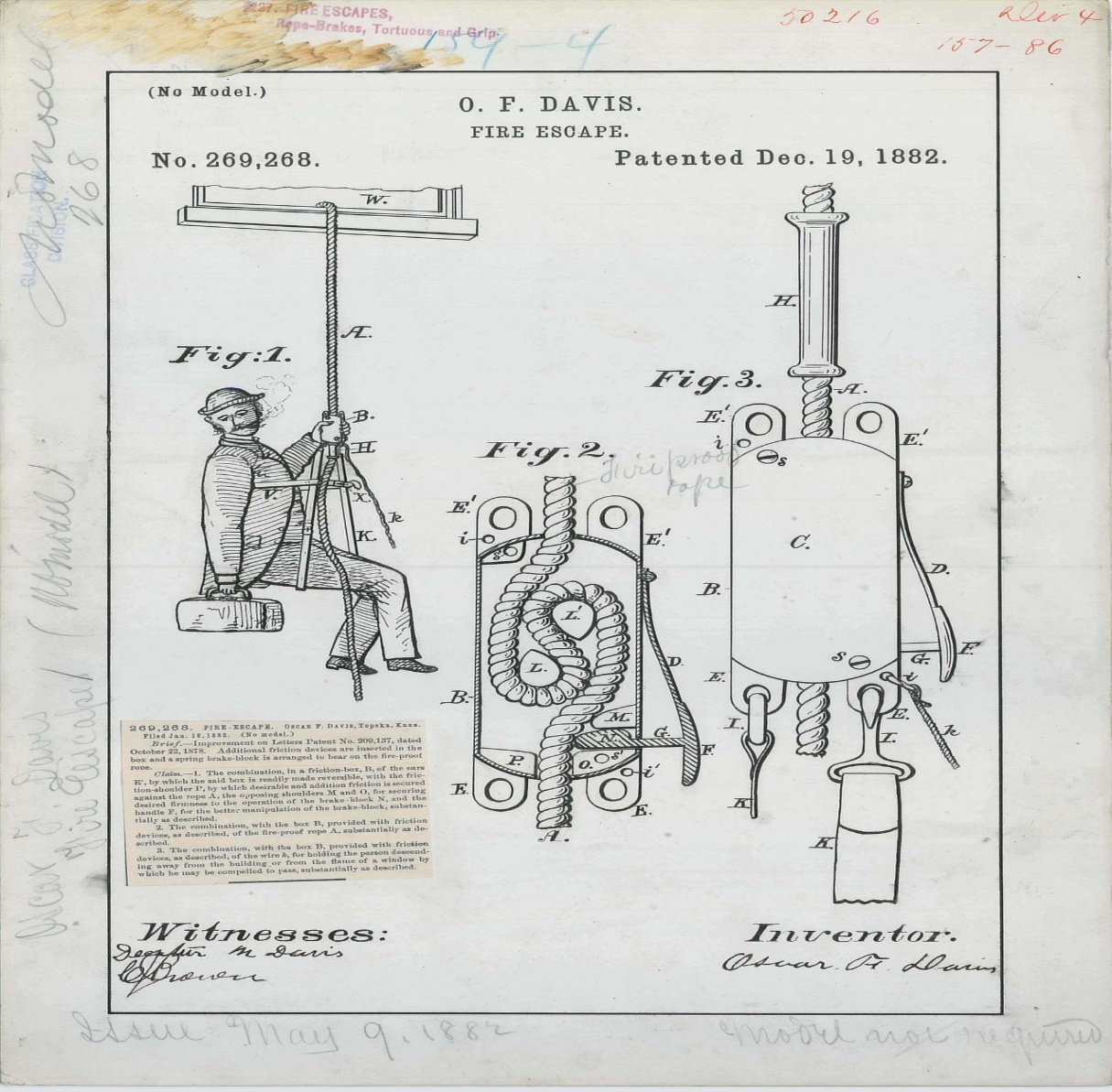 [Speaker Notes: First one was a wicker basket attached to a pulley and chain.]
Other Early Fire Escape Patents
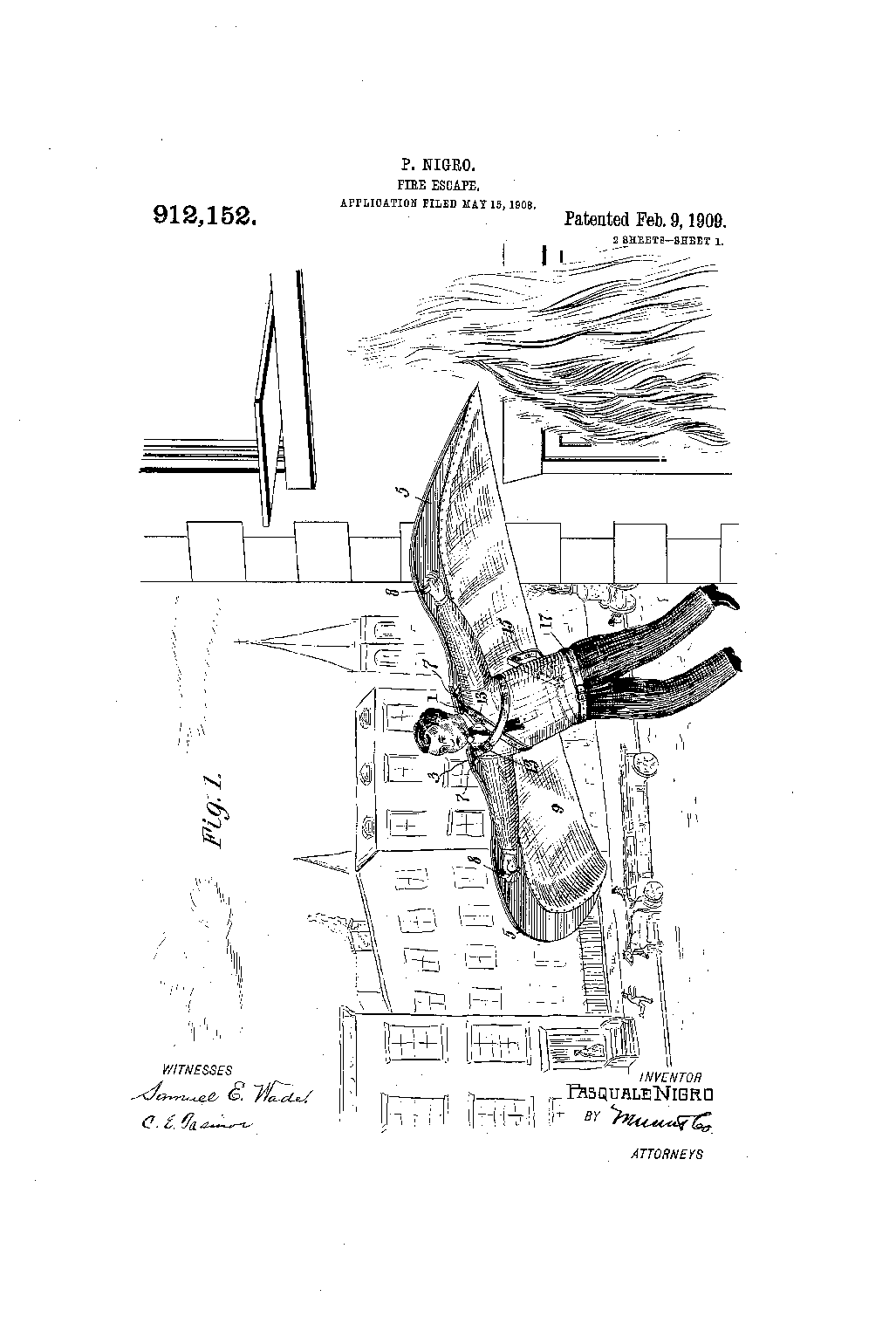 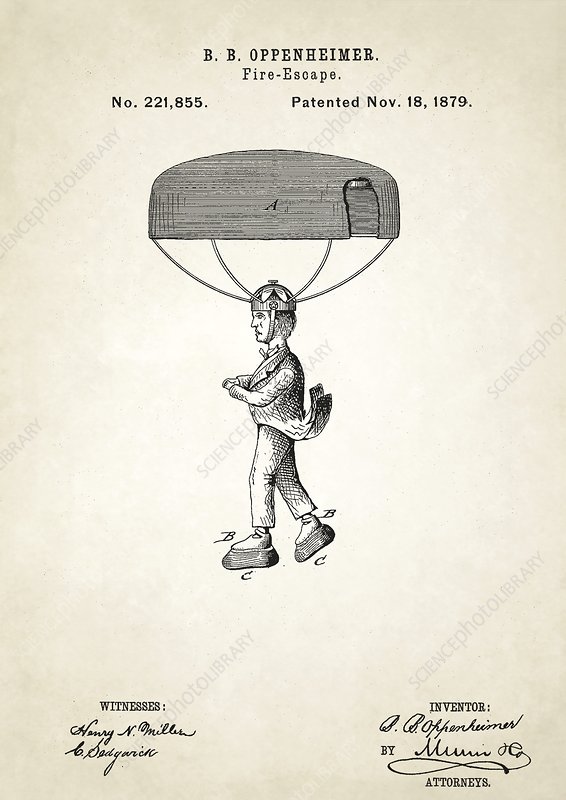 [Speaker Notes: Parachute – 1879. Wings = 1909]
April 8, 1960
Senate Passes The Civil Rights Bill
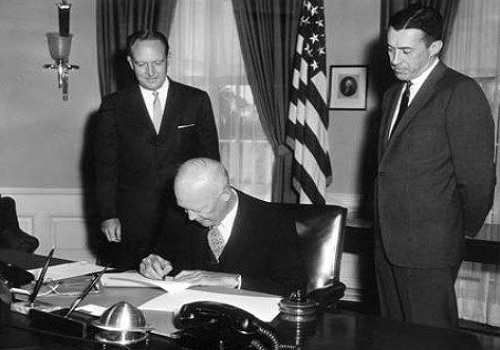 Established federal inspection of voter registration polls. It was designed to deal with discriminatory laws and practices in the South, which had disenfranchised blacks and Mexican-Texans since the late 19th into the 20th century.
[Speaker Notes: Eisenhower signs into law.]
April 8, 1979
Final Episode of All In The Family Airs
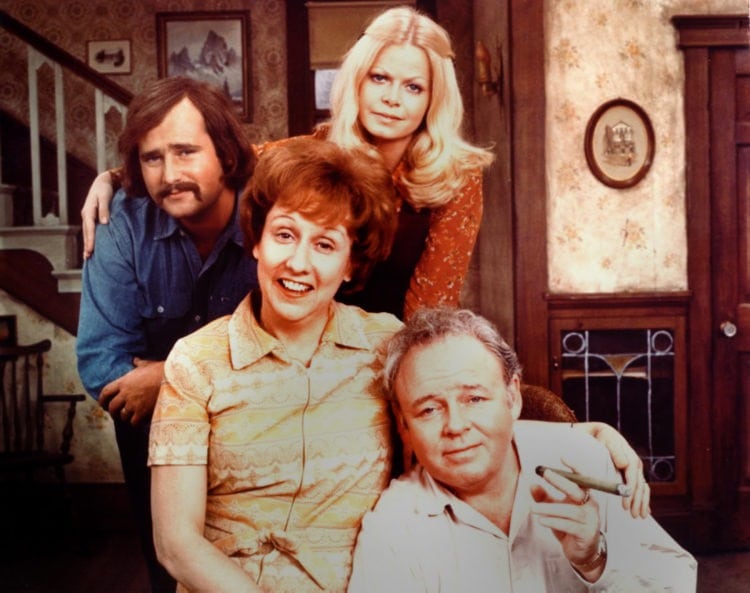 204 episodes over 9 seasons.

Number 1 in ratings from 1971 to 1976.

TV Guide ranked it the #4 best series ever.

First primetime show where all 4 actors won Emmys.

Spinoff Archie Bunker’s Place ran 4 more seasons.
[Speaker Notes: #1-4: Seinfeld, I love Lucy, The Honeymooners.]
April 8, 1986
Carmel-by-the-Sea Makes Clint Eastwood’s Day
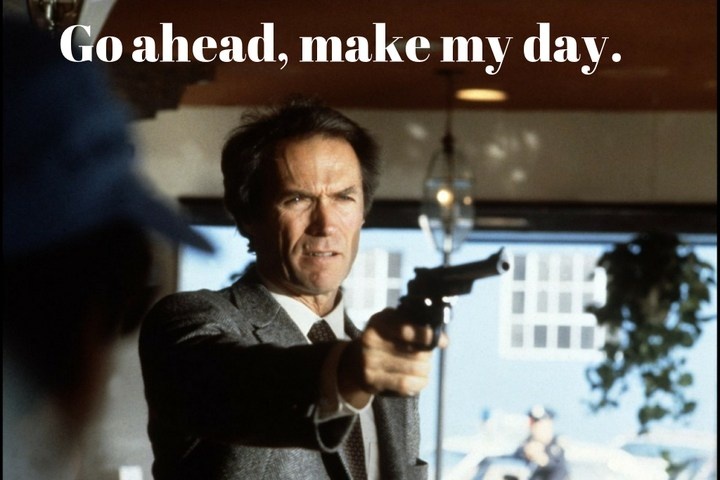 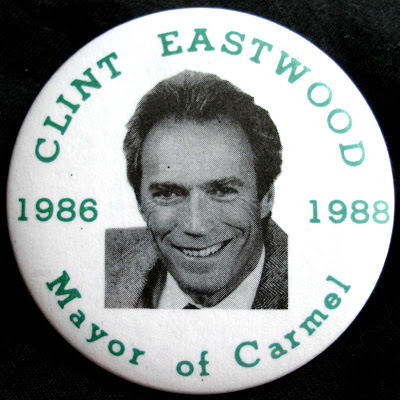 [Speaker Notes: Harry Callahan, “Sudden Impact”]
Sports
April 8, 1941 - Joe Louis TKOs Tony Musto
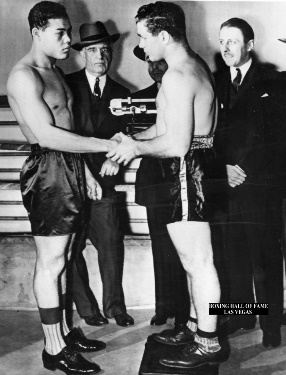 Louis was heavyweight champion an unprecedented 12 years. 25 successful title defenses.

In 2005, was named the best heavyweight of all time by the International Boxing Research Organization. Also named the number one greatest punchers of all time by Ring magazine's.

Regarded as the first African-American to achieve national hero status in the United States. 

Was instrumental in integrating the game of golf, breaking the sport's color barrier in America by appearing in a PGA event in 1952.[6][7][8]
[Speaker Notes: Musto = “Blue Island Tank” 37-30-3.]
April 8, 2001
Tiger Wins The Masters
Went 16 under par and beat runner-up David Duval by 2 strokes.

His 2nd Masters and 6th Major. Now has 4 Masters and 14 Majors.

This was his 4th Major in a row, completing what’s now called “The Tiger Slam”.
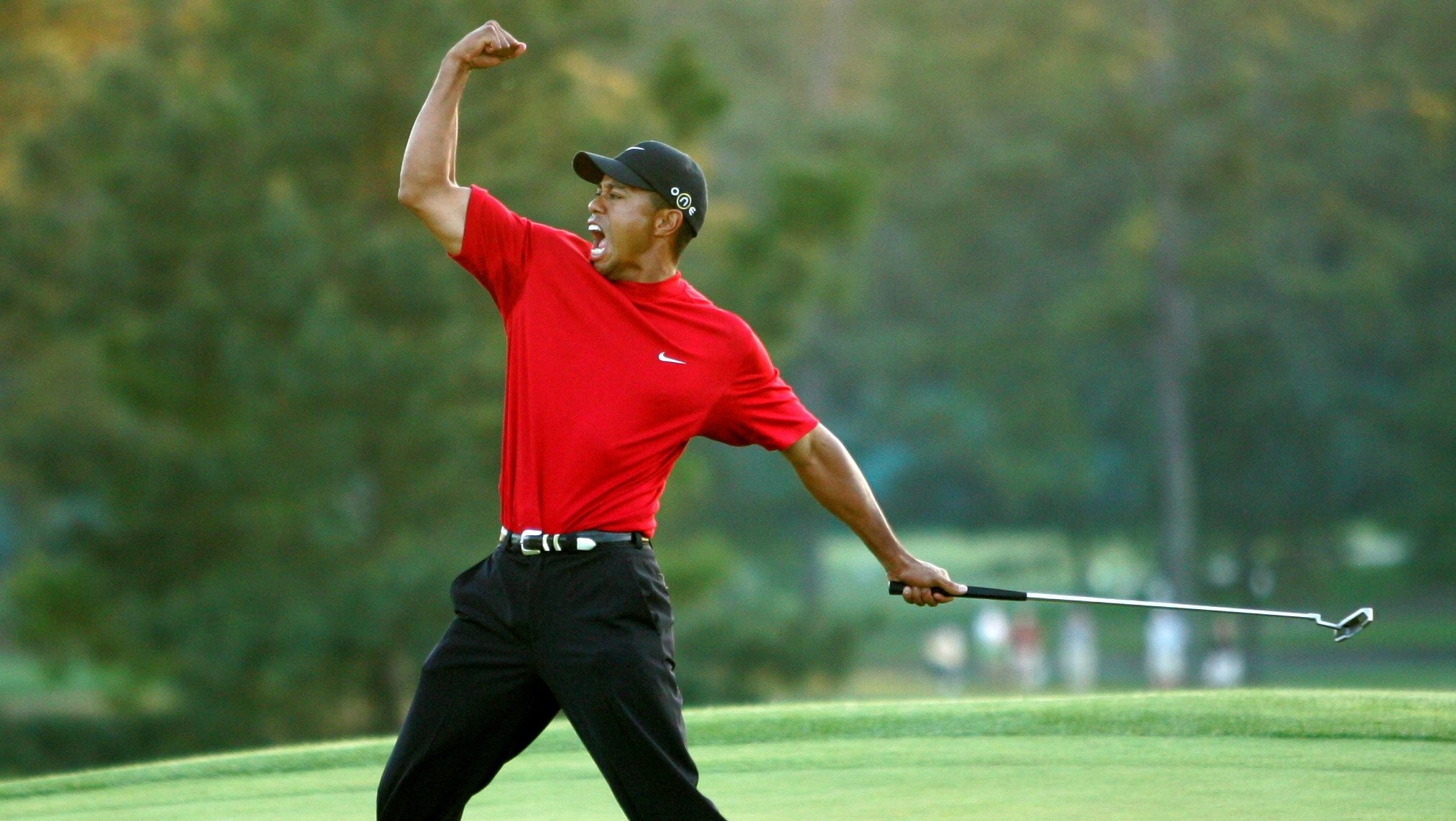 April 8 – A Big Day For UConn
2003. Defeats Tennessee, 73-68. 
37-1 Season. 
70-game winning streak over 2 seasons.
2014. Defeats Notre Dame, 79-58. 
40-0 Perfect Season.
3rd Championship in a Row.
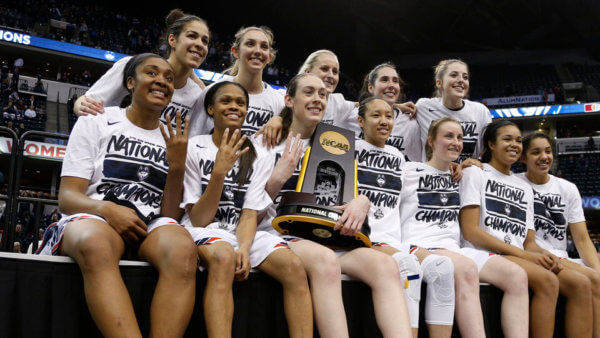 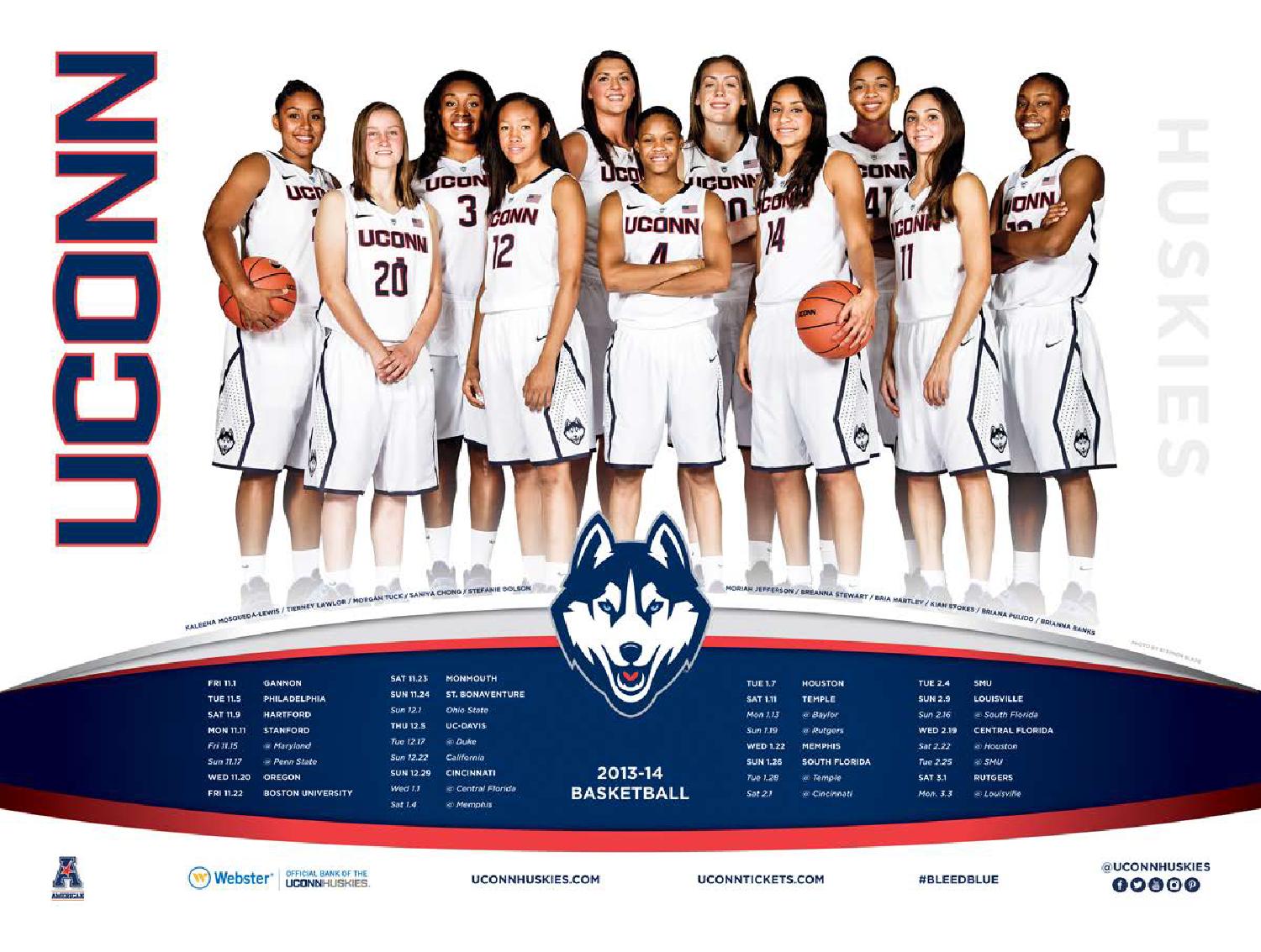 [Speaker Notes: 11 National Championships and a women's record 4 in a row. 111 wins in a row from 2014 to 2017. Another streak of 90 in a row and this 70 in a row.]
Baseball
April 8, 1969 – 1st International MLB Game
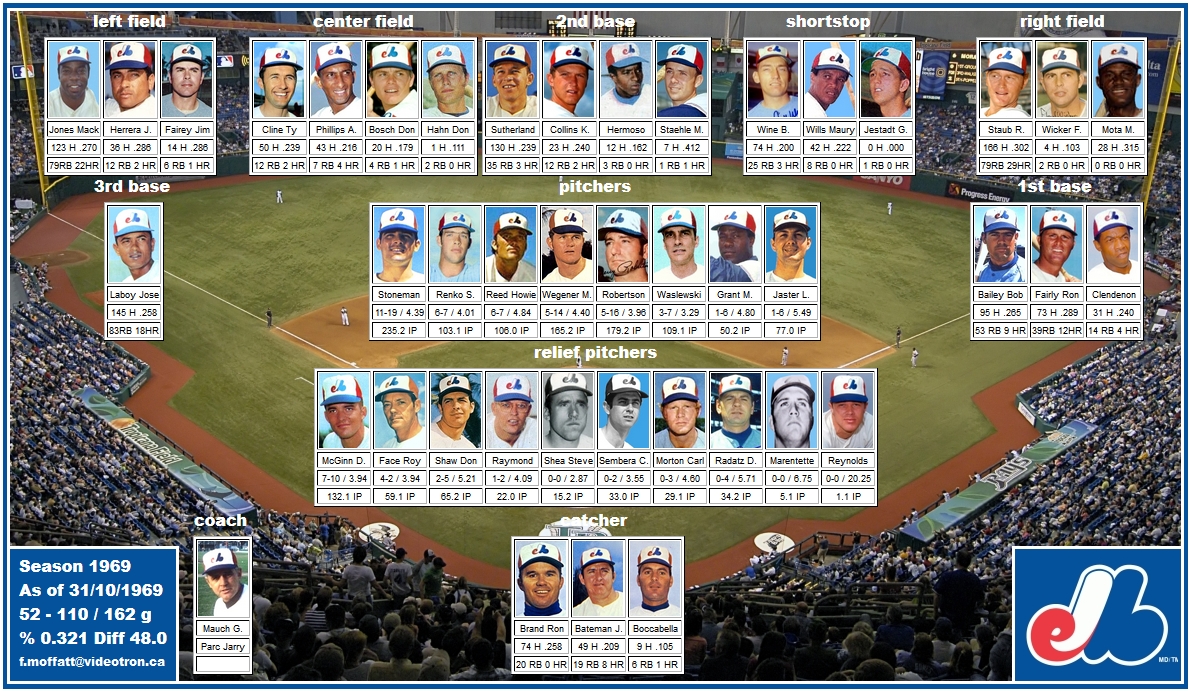 [Speaker Notes: Montreal Expos Beat NY Mets in Shea Stadium, 11-10. Mudcat Grant started against Tom Seaver. Don Dhaw got the win.]
April 8, 1969
All 4 Expansion Teams Win Their 1st Game
KC Royals beat the Twins, 4-3. Ended up 69-93.


SD Padres beat the Astros, 2-1. Ended up 52-110.


Seattle Pilots beat the Angels, 4-3. Ended up 65-97.


Expos beat the Mets, 11-10. Ended up 59-103.
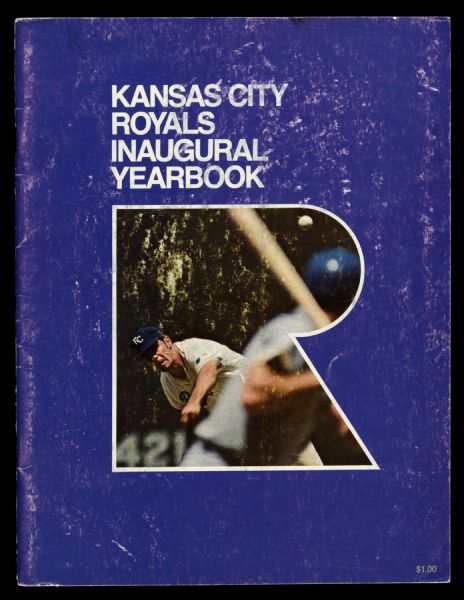 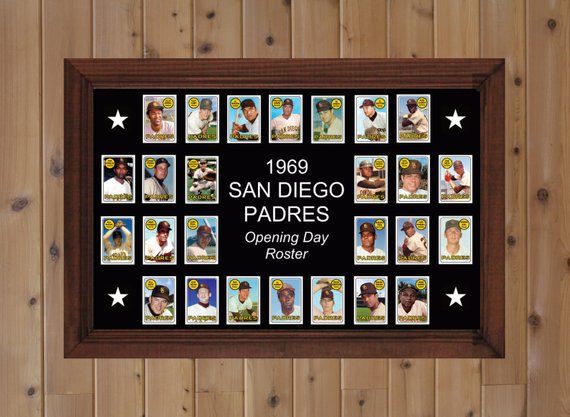 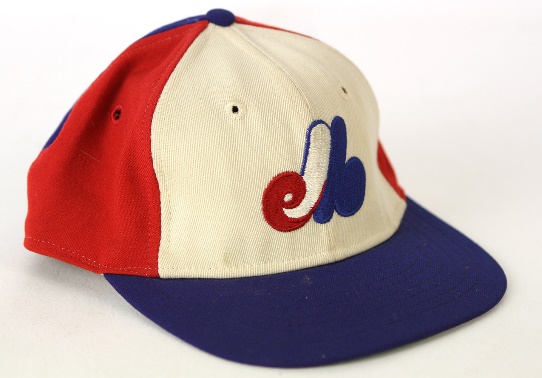 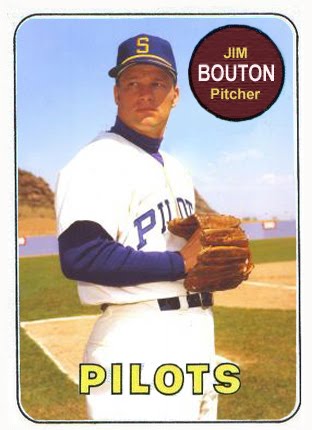 April 8, 1974 – Henry Aaron Hits His 715th Home Run
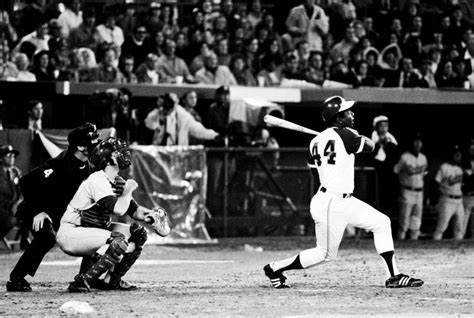 Real all-time home run leader ended up with 755.
[Speaker Notes: 4th game of the season. 4th inning off Dodgers Al Downing. Hit one on opening day in Cincinnati to tie. Sat out the next game. Bowie Kuhn made him play game 3, but no homers. Returned home to hit 715.]
April 8, 1975 – Frank Robinson Becomes 1st African-American Manager in MLB
Cleveland beat the Yankees, 5-3.

Was player/ manager in 1975 and 1976.

Team went 79-80.
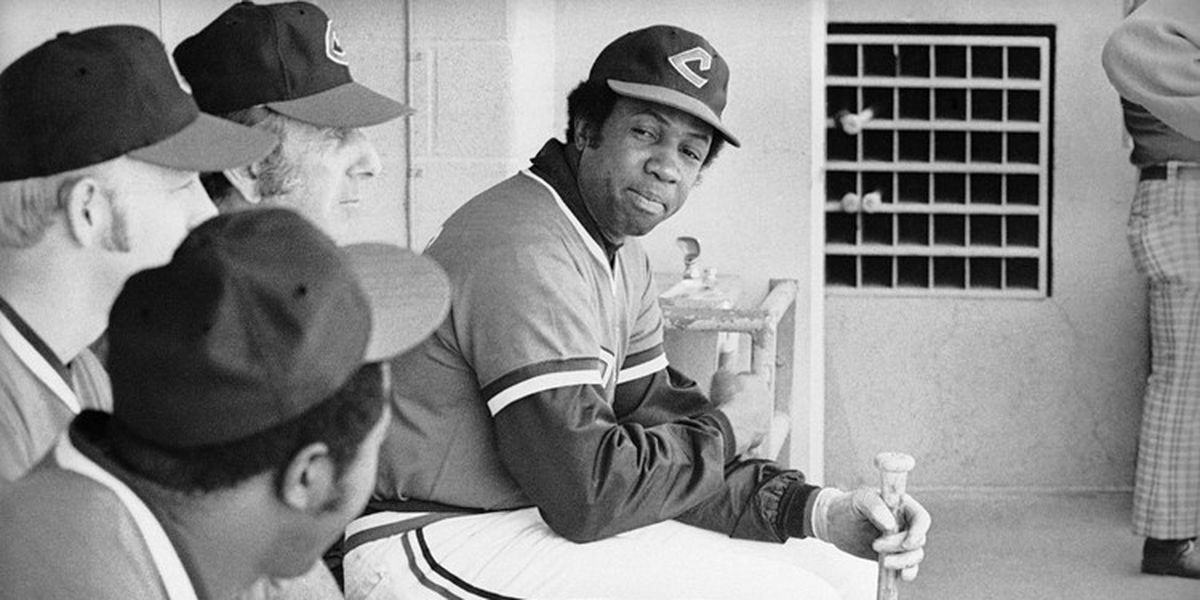 [Speaker Notes: Managed the Indians, Giants Orioles, and Expos/Nationals. 1065-1176 lifetime.]
April 8, 1989 – Jim Abbott Makes His MLB Debut
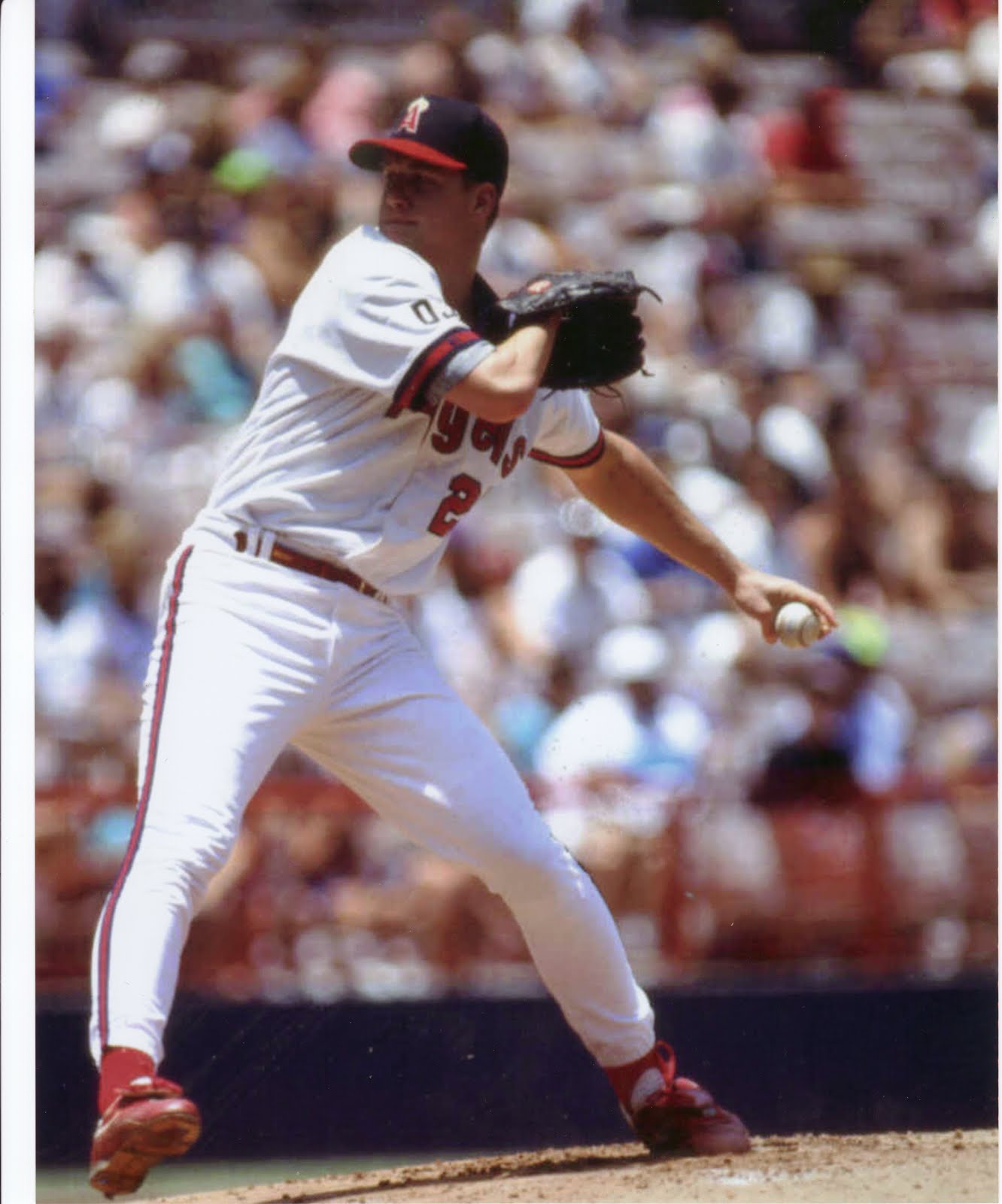 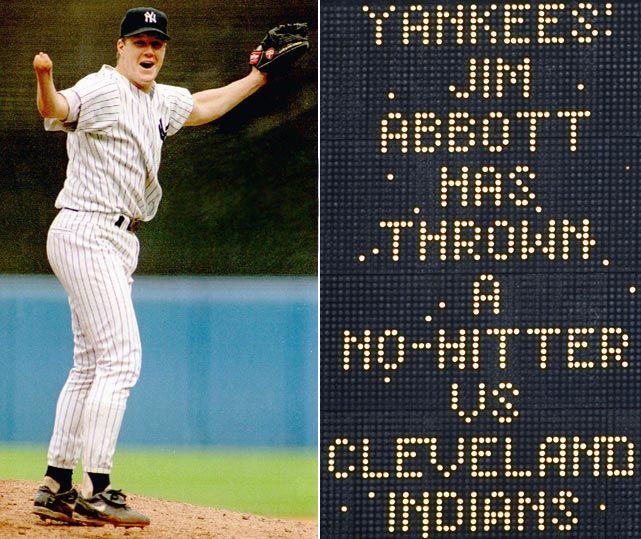 [Speaker Notes: Never played in the Minors. Pitched from 1989 to 1999. Went 87-108, 4.25 ERA. Best year was 1991 = 18-11, 2.89 ERA.]
April 8th Birthdays
Baseball Birthdays
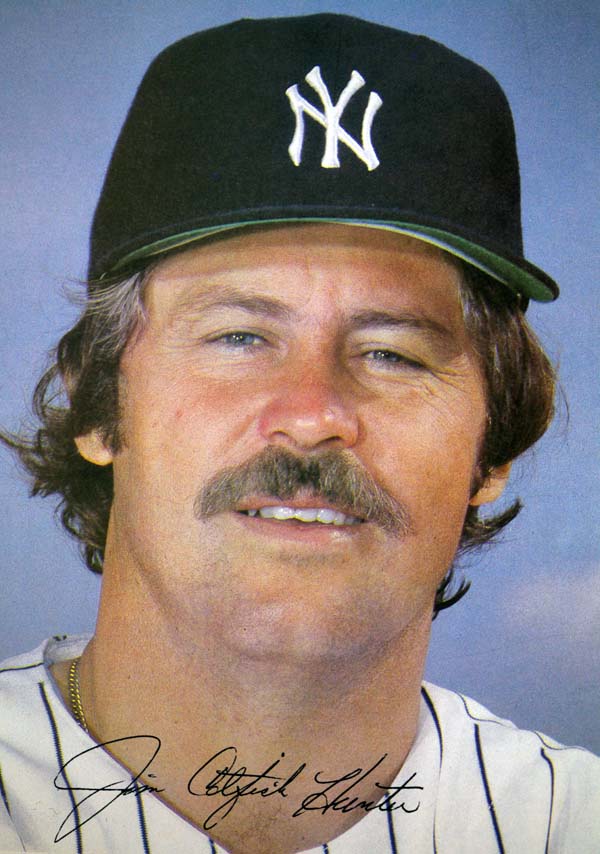 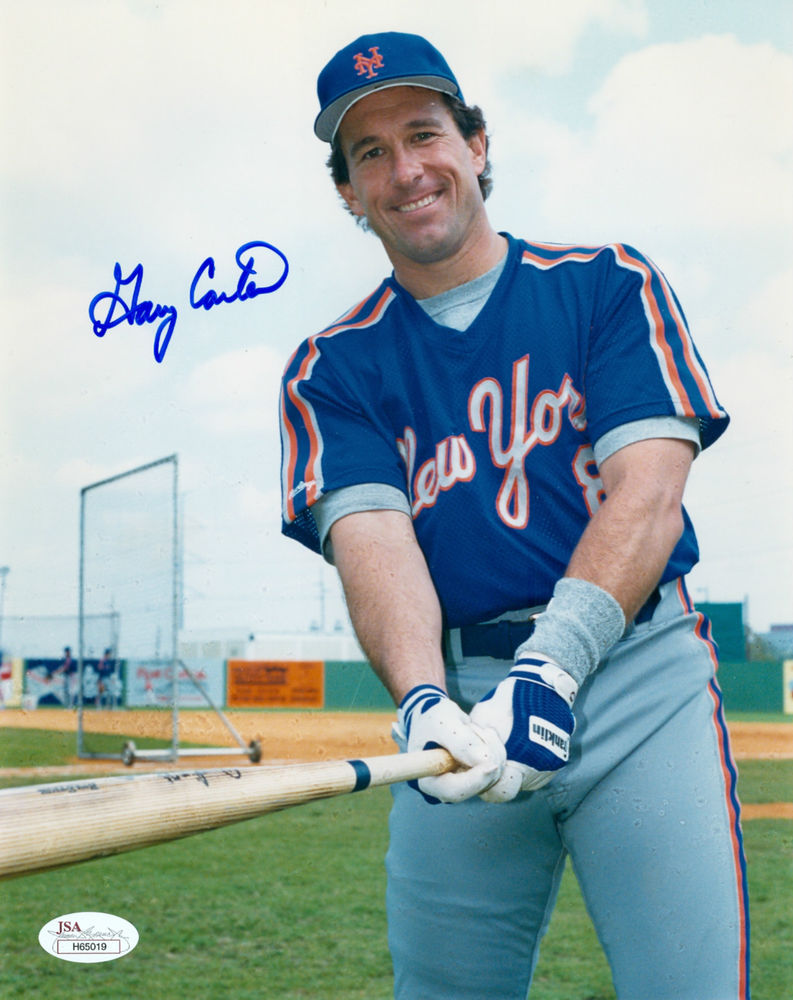 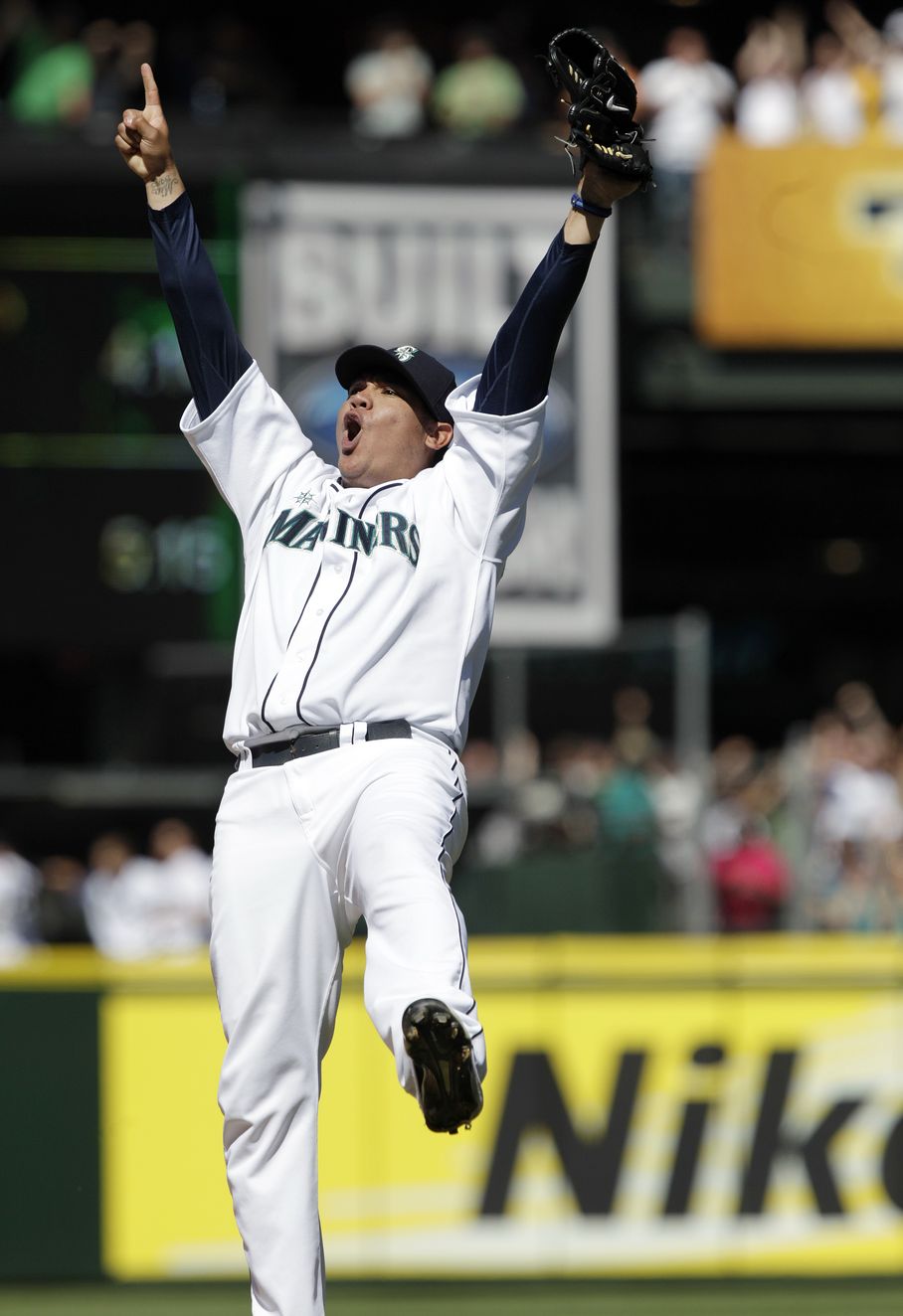 1954 – Gary Carter
1986 – Felix Hernandez
1946 – Catfish Hunter
[Speaker Notes: CH: Never played in the Minors. Hall Of Famer. Won 5 World Series. Threw a Perfect Game in 1968 with Oakland. Given nickname by Charlie Finley just because he wanted him to have a nickname. GC: 11 A.S. teams. Great catcher. Hall of Famer. First player shown as an Expo in the HoF.
FH: King Felix. Perfect game on August15, 2012. Immaculate Inning on June 17, 2008. 6 A.S. teams. 2010 Cy Young Award]
Recognize Me?
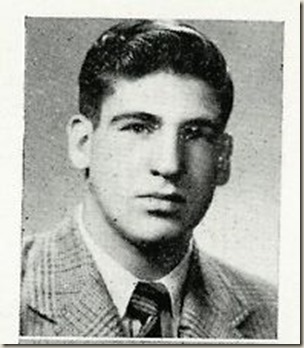 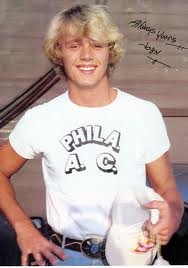 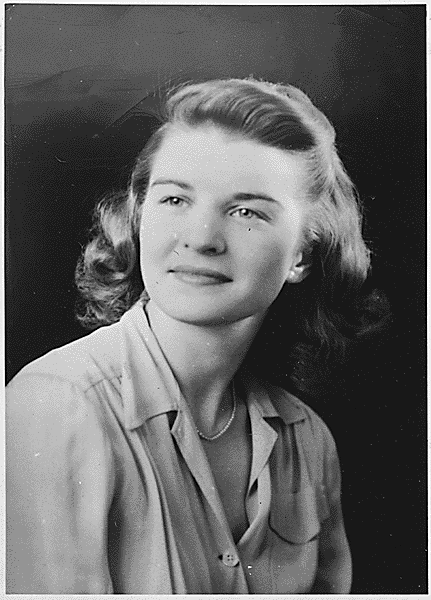 1941
1918
1925
[Speaker Notes: Elizabeth Bloomer (at 18). Fred Greenfield. TV star]
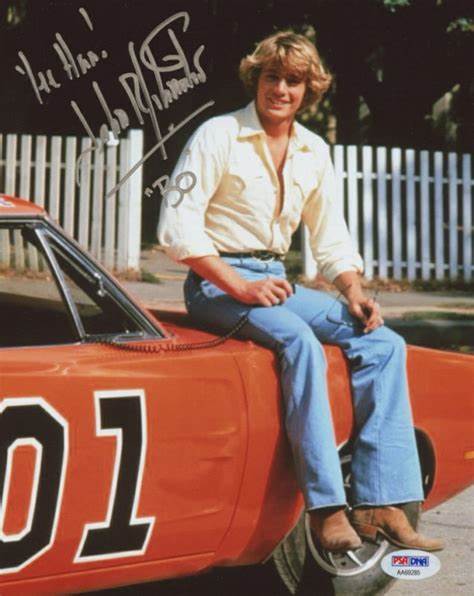 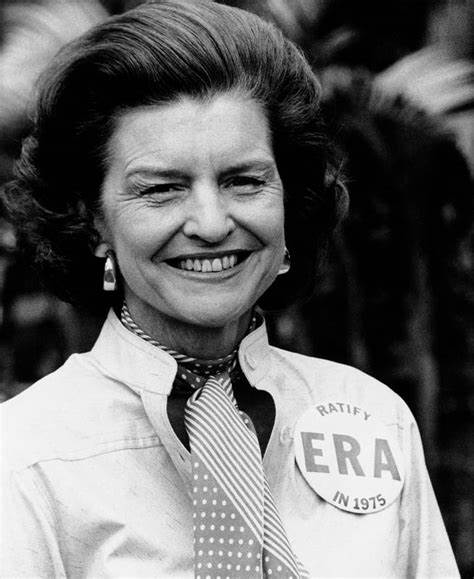 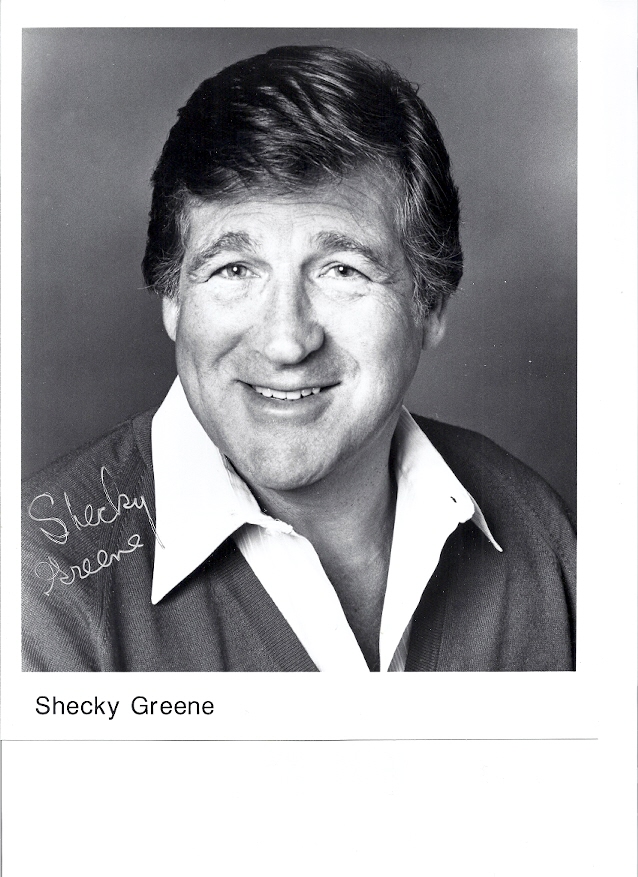 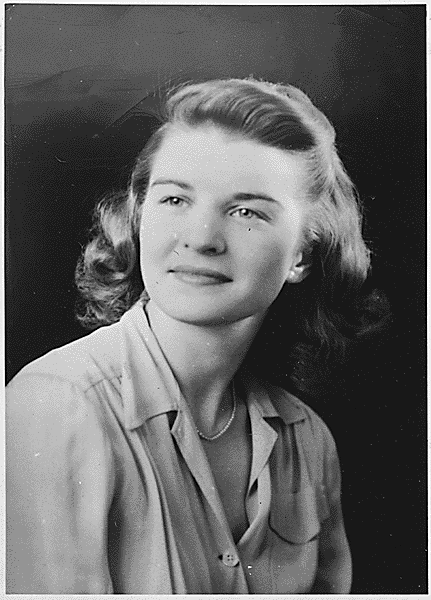 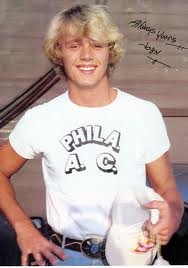 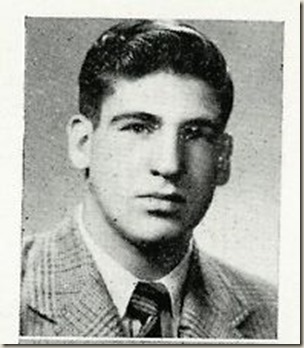 [Speaker Notes: Betty Ford, Shecky Greene, John Schneider]
April 8th Number 1 Hits
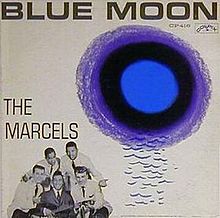 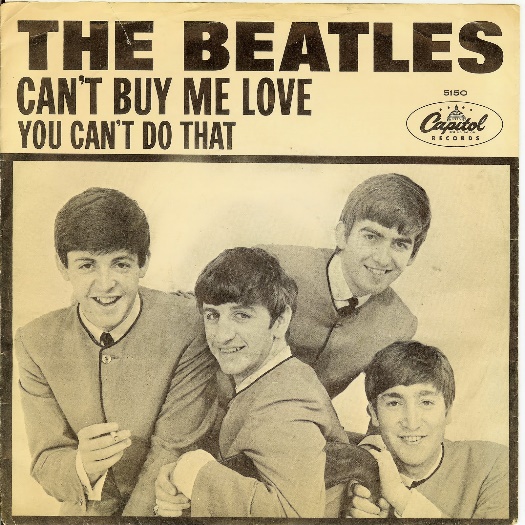 1961
1964
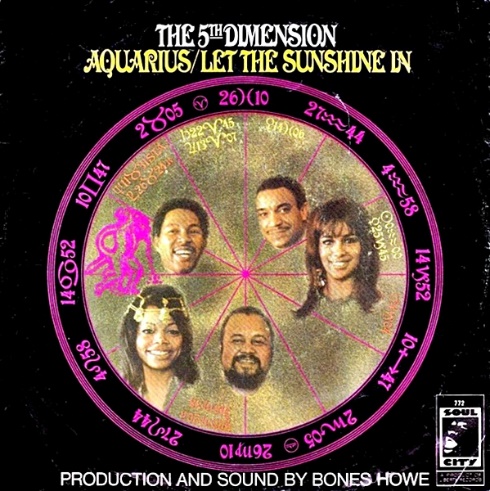 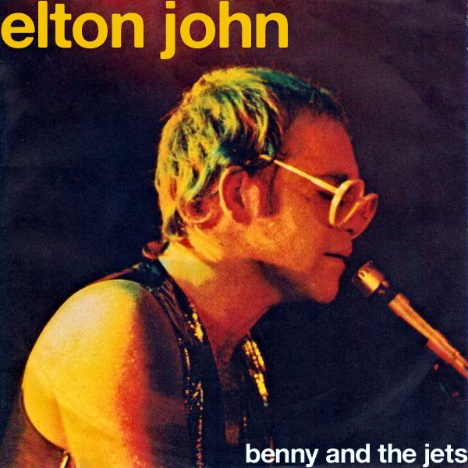 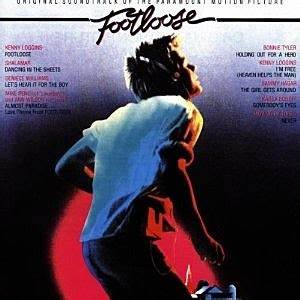 1969
1974
1984
April 8, 2019 – A Very Special Day
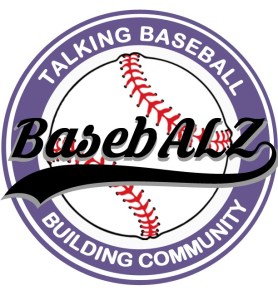 The 100th meeting of our Talking Baseball memories Program is held. 

Thanks to everyone!